Præsentation afNordisk KulturfondInformationsmøde om nordiske tilskudsordningerOnsdag d. 30 november
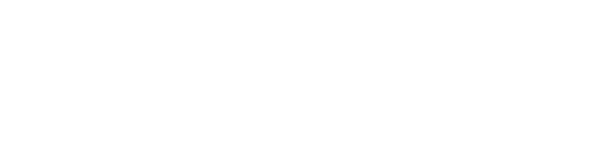 Nordisk Kulturfond er katalysator for kunst- og kulturlivet i Norden – gennem netværk, viden, partnerskaber og støtte arbejder vi for at stimulere udviklingen af kunst- og kulturlivet og skabe nye sammenhænge for den kulturpolitiske udvikling i Norden.
Nordisk Kulturfond er en del af det nordiske samarbejde
Nordisk Kulturfond 2022
2
Nordisk Kulturfond 2022
3
Flere støtteformer
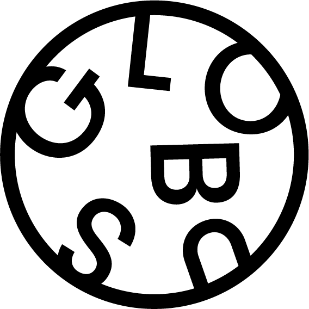 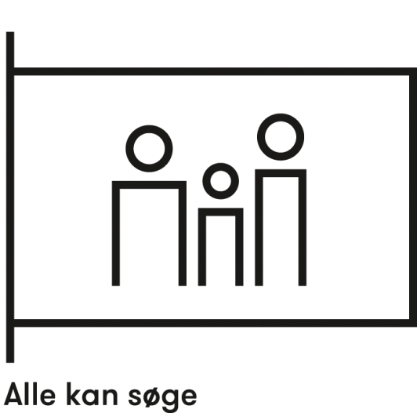 Projektstøtte
Nye vurderingskriterier.
2 årlige frister.
Tematiskestøtteprogrammer
Særlige kriterier.
Skræddersyet støtte.
Udviklingsstøtte
Uddeles til projekter, der har relevans for fondens strategi eller udvikling af fondens temasatsninger.
Der kan ikke ansøges om udviklingsstøtte.
Opstart
Fælles udvikling af lovende projektidéer, så projekters nordiske ambitioner kan styrkes.
Løbende ansøgningsfrist.
Nordisk Kulturfond 2022
4
Opstart er Nordisk Kulturfonds investering i kunst- og kulturprojekters første faser, så projekters nordiske ambitioner kan styrkes.
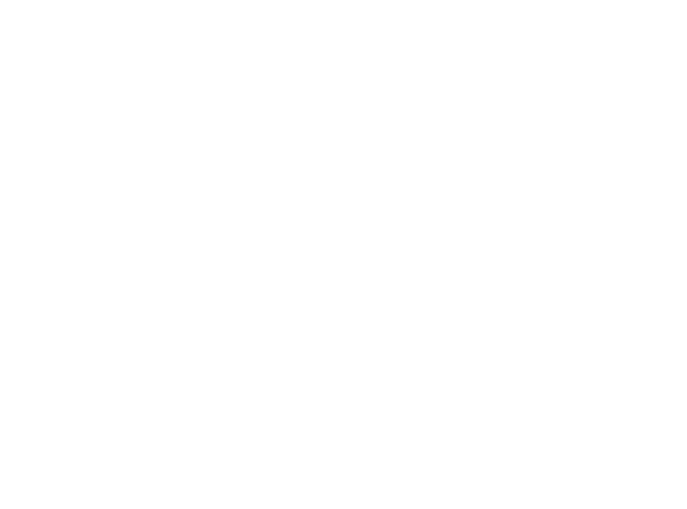 Opstart støtter samarbejder om projektudvikling inden for kunst og kultur.
Man kan søge op til DKK 25.000 og der er ikke krav om egen medfinansiering.
Ansøgningsfrister i 2023
mellem 9. januar og 26. maj og
mellem 7. august og 17. november
Nordisk Kulturfond 2022
5
Med projektstøtte vil fonden stimulere udviklingen af kunst- og kulturlivet og styrke forskellige aktørers nordiske forbindelser.
Vi arbejder med en åben og nysgerrig tilgang til det nordiske og interesserer os for det, der er under udvikling.
Projekternes originalitet og samarbejder på tværs af de nordiske lande vægtes højt, men vi byder også projekter velkommen, der på forskellig vis rækker udover den nordiske region.
Vurderingskriterier: Kunstnerisk/kulturelt indhold og ambitioner, Nordisk relevans og samarbejde i projektet, Relevant og realistisk projektøkonomi.
Man kan søge op til DKK 500.000.
PROJEKTSTØTTE
Ansøgningsfrister i 2023
15. februar 
1. september
Nordisk Kulturfond 2022
6
Globus

Globus er Nordisk Kulturfonds tematiske satsning 2020-2024, der skal giver kunstnere og kulturudøvere nye muligheder for at søge støtte til projekter, der strækker sig udover Norden.

Med Globus vil vi strække os ud over det nationale og rette blikket mod kunstneriske og kulturelle miljøer, der skabes i det lokale og globale på samme tid. Intentionen er at, vi møder kunstnerne der, hvor de er, og støtter dem med tillid og risikovillighed.

Vi ser det globale som grænseløst; verden som en samlet enhed.
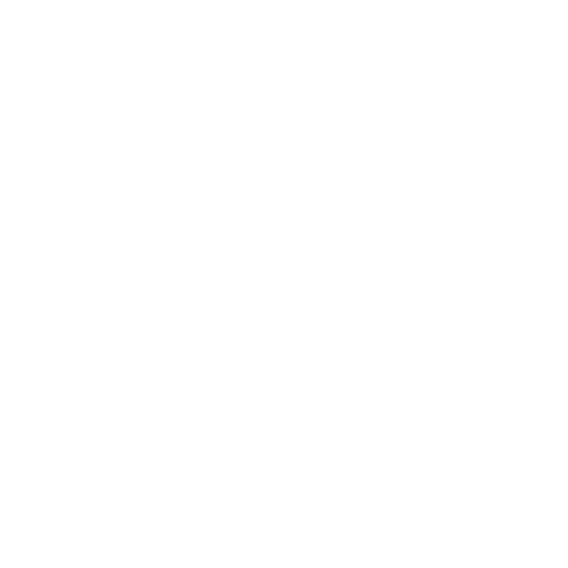 Nordisk Kulturfond 2022
7
Globus Call vil give kunstnere og kulturaktører mulighed for at engagere sig i transnationale og langsigtede samarbejder og netværk, som strækker sig ud over Norden.
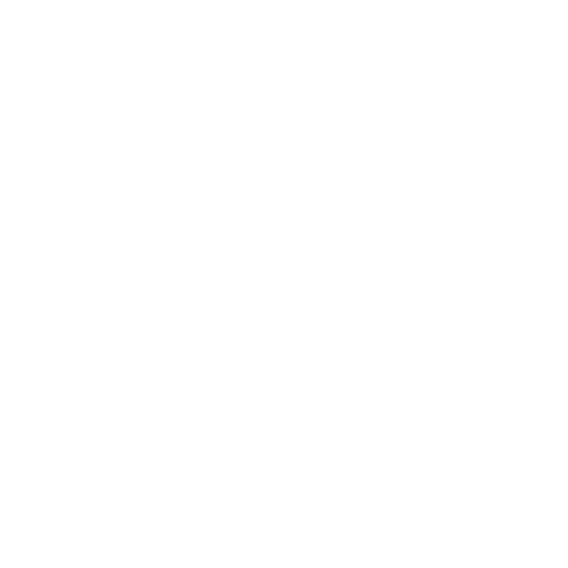 Ambitionen er at imødekomme det stigende behov for kunstnere til at kunne agere på tværs af grænser og at skabe rum for udveksling i komplekse og foranderlige globale miljøer. 
Programmet er åbent for projekter, der arbejder med eksperimenterende tilgange og metoder og stræber efter at udforske interaktioner mellem det lokale og det globale.
Der kan søges om op til DKK 700.000.
Datoer for den næste ansøgningsrunde vil blive offentliggjort i forår 2023.
Næste ansøgningsfrist i efteråret 2023
Nordisk Kulturfond 2022
8
Globus Opstart støtter etablerings- og researchfaser i gensidige globale samarbejder og projekter, der involverer kunstnere og kulturudøvere fra Norden og andre steder i verden.
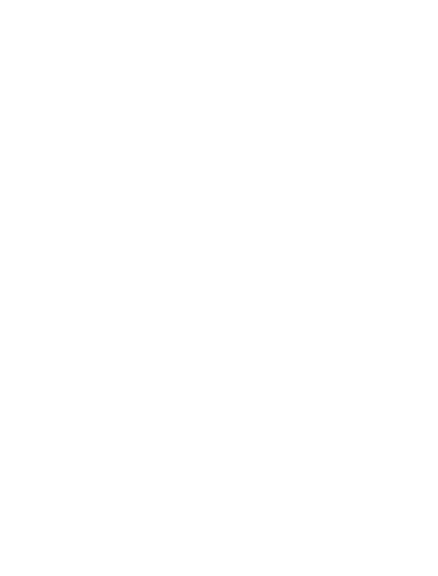 Projekter med en undersøgende tilgang til at opbygge samarbejder og opsøge ny viden for at udvikle og forstærke sin praksis i en global ramme. 
Det globale syd og det globale nord. 
Man kan søge op til 50.000 DKK. Der er ikke krav om egen medfinansiering.
Ansøgningsfrister i 2023
mellem 9. januar og 26. maj og
mellem 7. august og 17. november
Nordisk Kulturfond 2022
9
Tak for i dag
www.nordiskkulturfond.org
@nordiskkulturfond
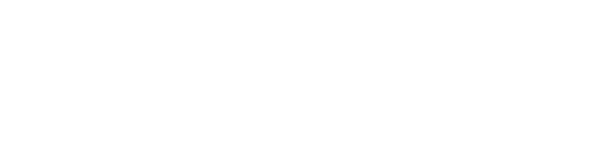 Nordisk Kulturfond 2016
10